第19回　会長の時間　日出RC2020-21の目標とSDGs（持続的開発目標）
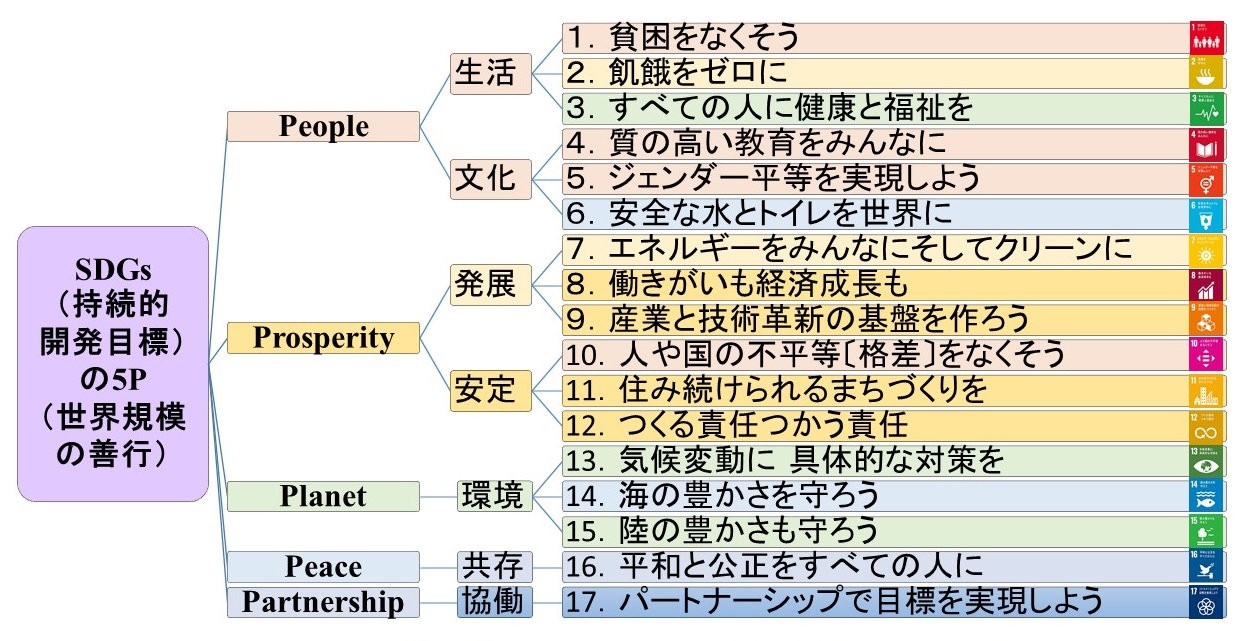 日出RC 2020-21年度 会長
加賀山 茂
（名古屋大学・明治学院大学 名誉教授
吉備国際大学・知的財産学研究科 特任教授
一般社団法人 法と経営学会 会長
順正学園・AI活用研究所 副所長
信山社『法と経営研究』 編集代表）
2021/2/1
The Goal of HijiRC and SDGs
1
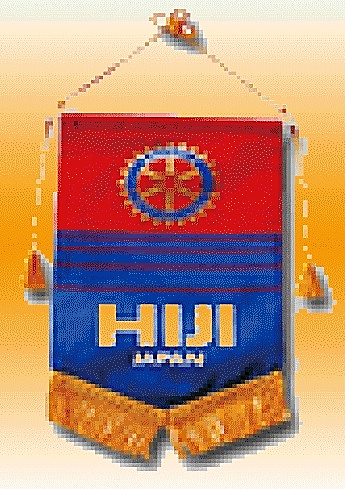 コロナ禍における日出RCの対応
近隣のロータリークラブの対応
日出ロータリークラブの対応
対面例会を重視
コロナ禍では，会食は回避すべきである。
コロナ禍では，例会は感染拡大の原因となる。
コロナ禍では，例会を中止
ただし，何らかの活動（理事会活動など）は続ける。
対面とリモートの併用
コロナ禍では，会食は回避すべきである。
コロナ禍では，例会をリモート例会にすることによって感染拡大をゼロにすることができる。
コロナ禍でも，例会を続ける。
理事会などを含めて，すべての活動を継続する。ロータリーの灯は消さない。
2021/2/1
The Goal of HijiRC and SDGs
2
2020-2021年度RI会長のテーマ
英語
日本語
2021/2/1
The Goal of HijiRC and SDGs
3
四つのテスト
2021/2/1
The Goal of HijiRC and SDGs
4
ロータリークラブの目的
2021/2/1
The Goal of HijiRC and SDGs
5
日出RC2020-21年度会長のテーマ和らぎ睦びて事を論じ，次世代への奉仕活動を実践しよう
2021/2/1
The Goal of HijiRC and SDGs
6
善行とは何か
2021/2/1
The Goal of HijiRC and SDGs
7
近江商人の職業倫理（善行）「三方よし」からSDGs（持続的開発目標）の「四方よし」へ
2021/2/1
The Goal of HijiRC and SDGs
8
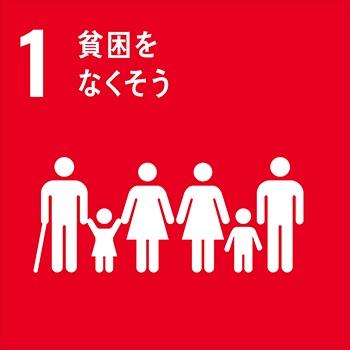 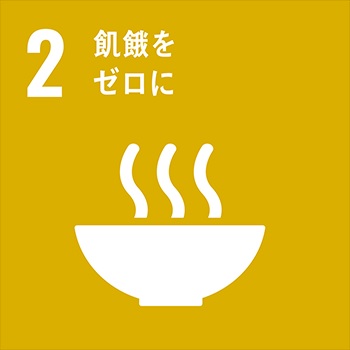 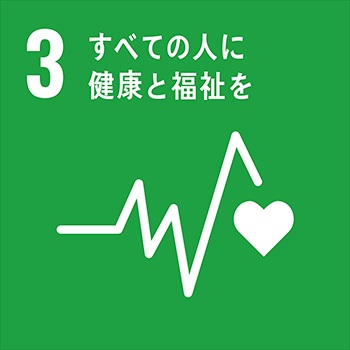 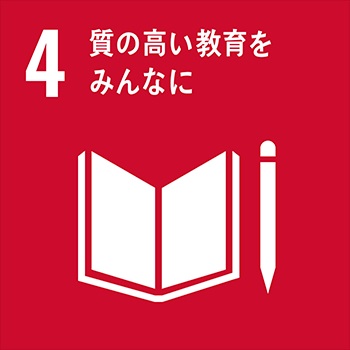 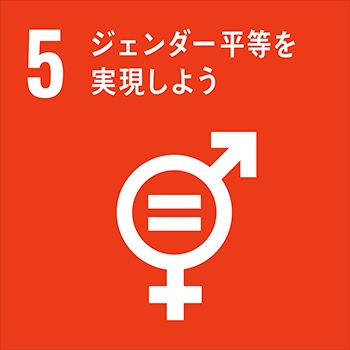 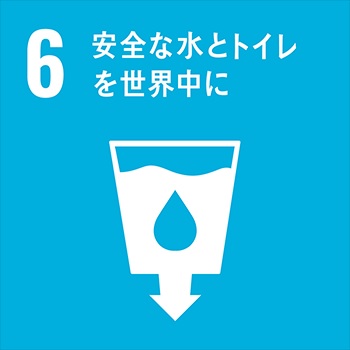 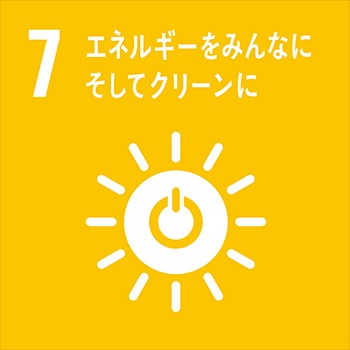 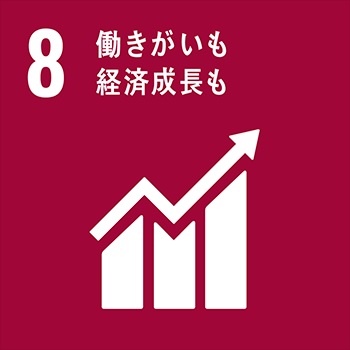 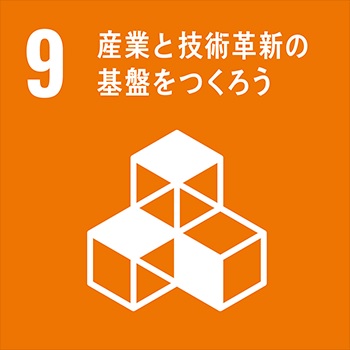 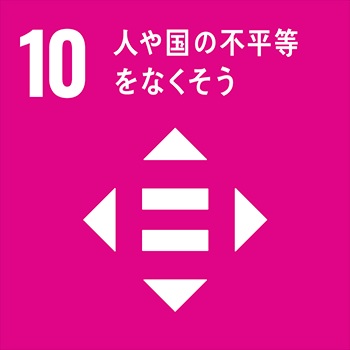 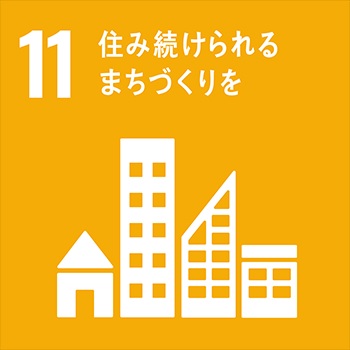 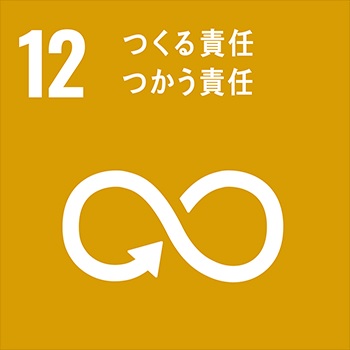 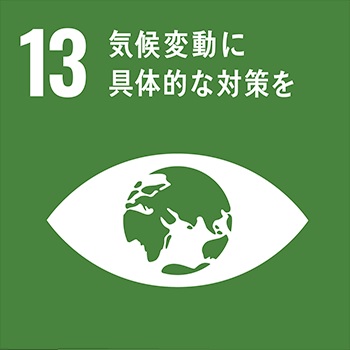 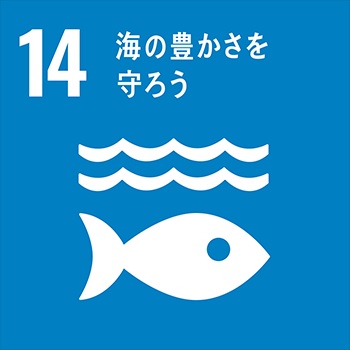 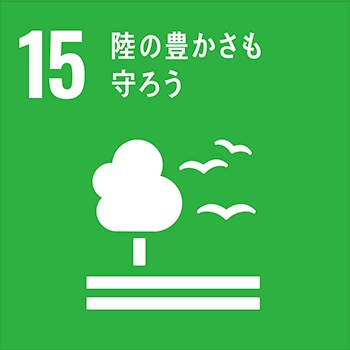 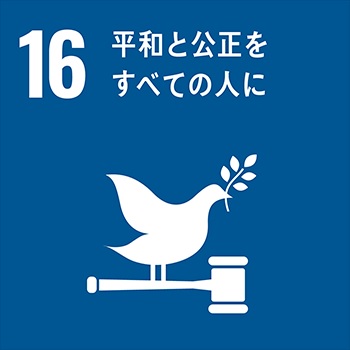 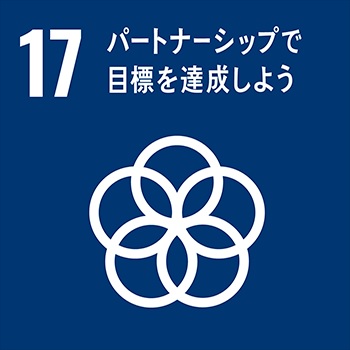 2021/2/1
The Goal of HijiRC and SDGs
9
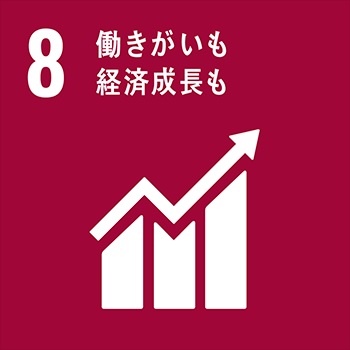 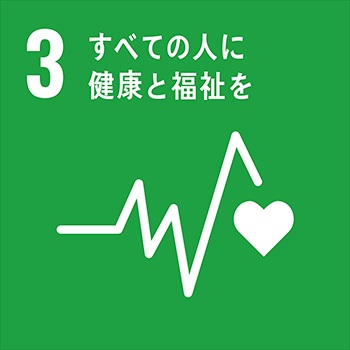 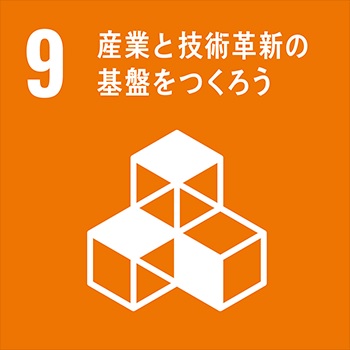 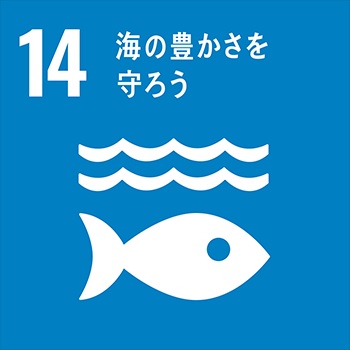 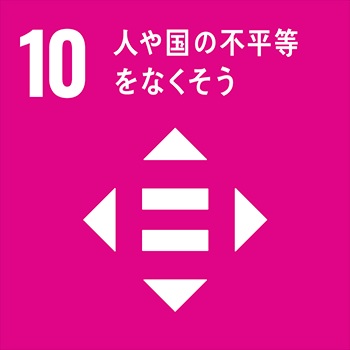 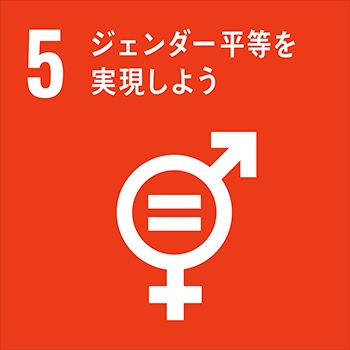 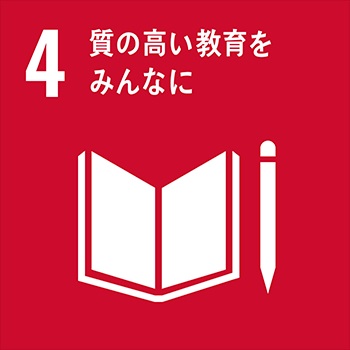 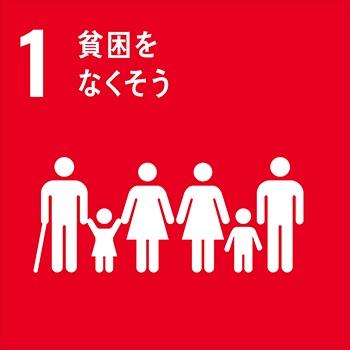 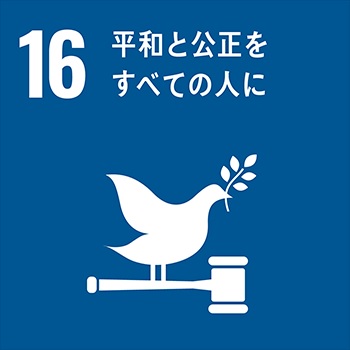 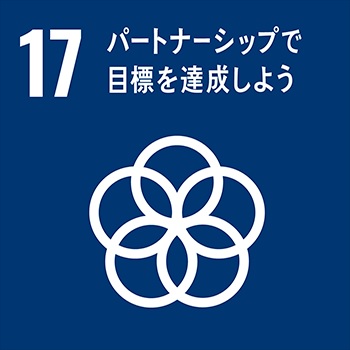 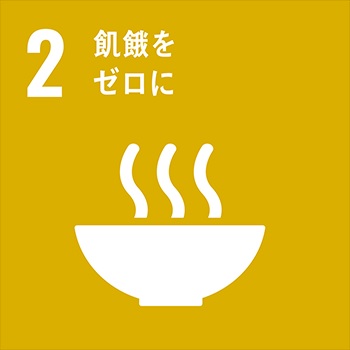 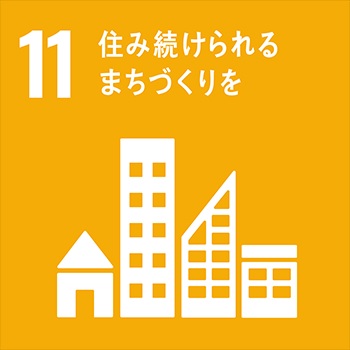 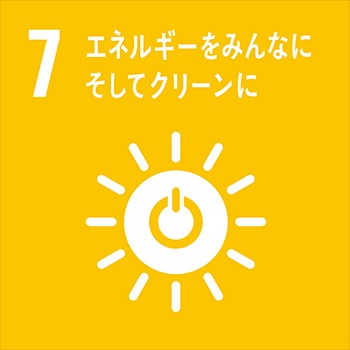 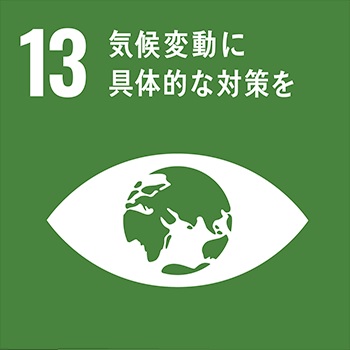 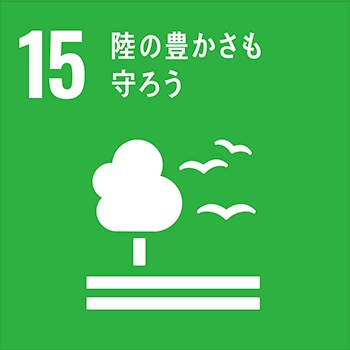 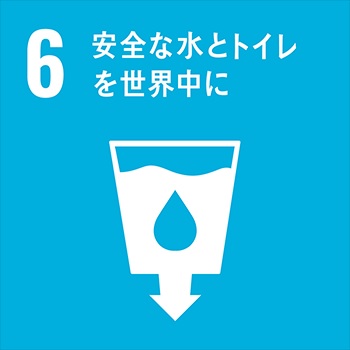 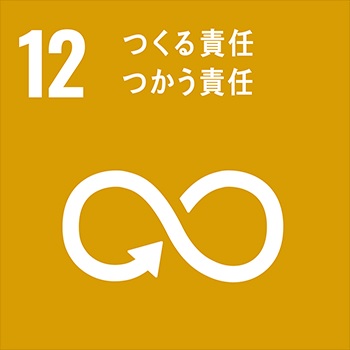 2021/2/1
The Goal of HijiRC and SDGs
10
日出ロータリークラブによる日出町再生プロジェクト
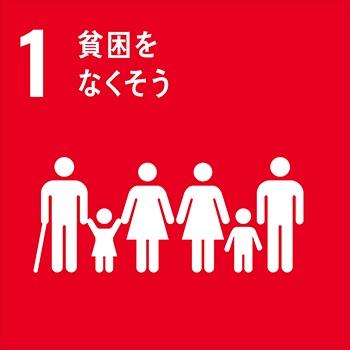 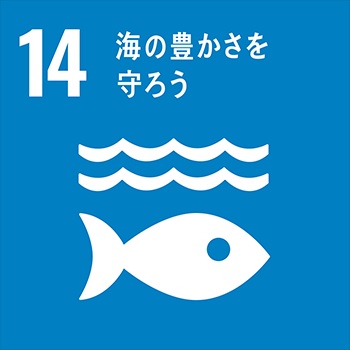 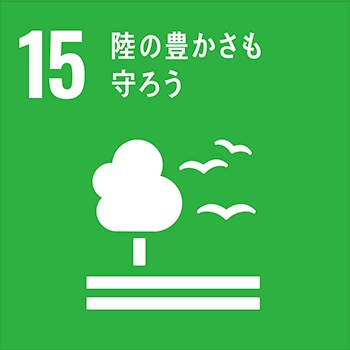 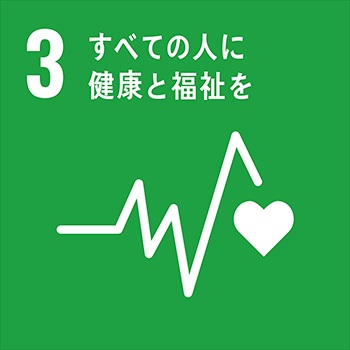 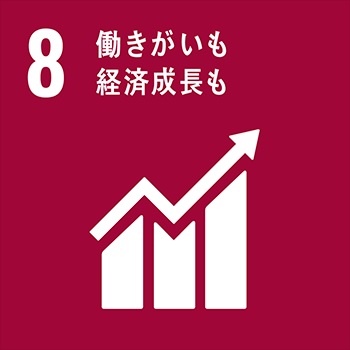 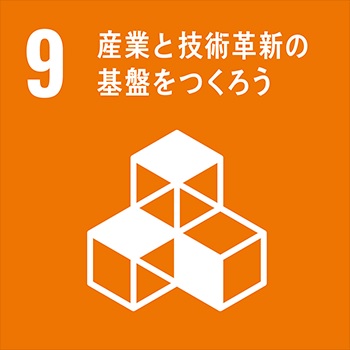 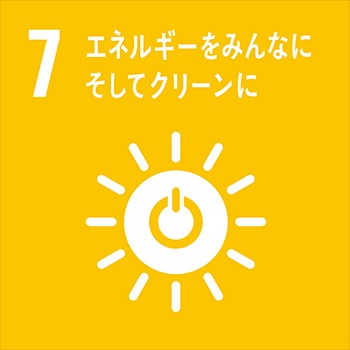 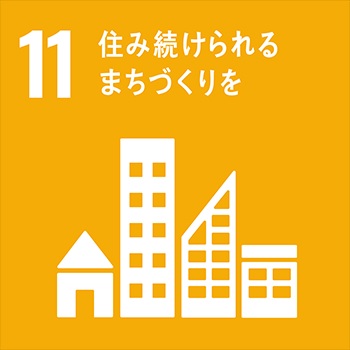 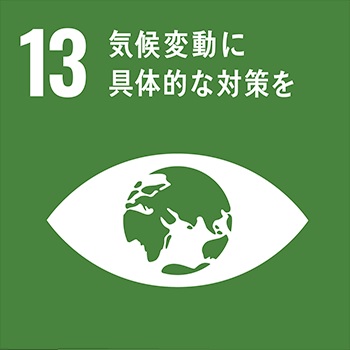 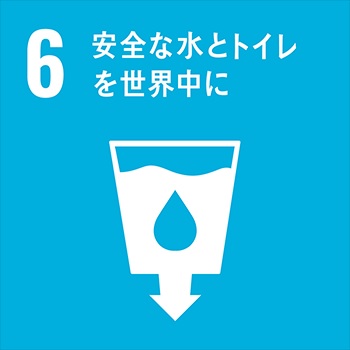 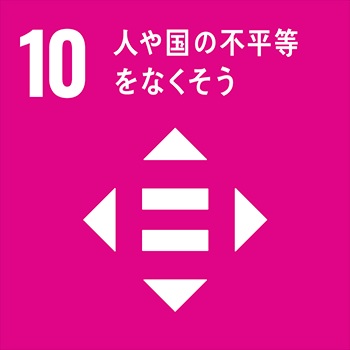 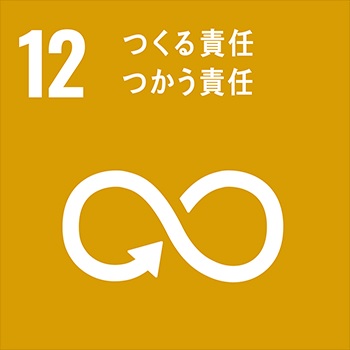 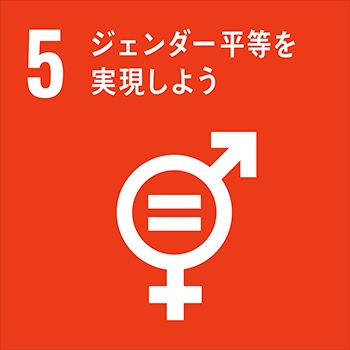 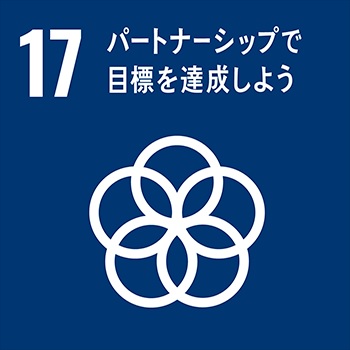 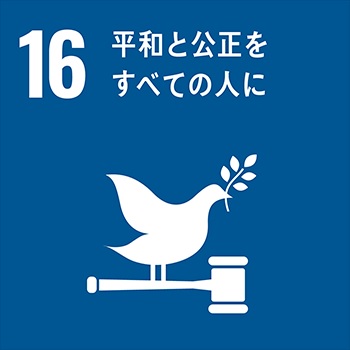 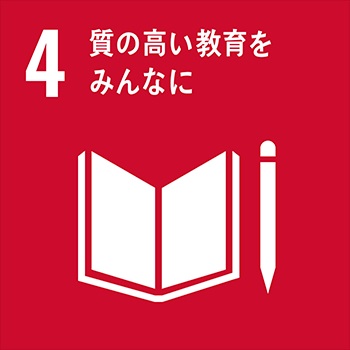 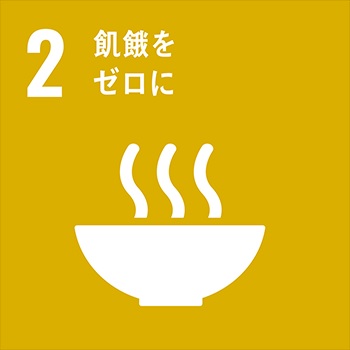 2021/2/1
Hiji Rotary Club 2020-21 ＆ SDGs
11
参考文献
イエナ教育
リヒテルズ直子『今こそ日本の学校に！イエナプラン実践ガイドブック』教育開発研究所（2019/9/1）
コロナ時代を生き抜く
ジェレミー・リフキン（柴田裕之訳）『限界費用ゼロ社会－＜モノのインターネット＞と共有型経済の台頭－』NHK出版 (2015/10/27)
L・ランダル・レイ（中野 剛志=松尾 匡・解説, 島倉 原=鈴木 正徳・訳)『MMT現代貨幣理論入門』東洋経済新報社 (2019/8/30)
村上陽一郎編『コロナ後の世界を生きる－私たちの提言』岩波新書（2020/7/17）
蟹江憲史『SDGｓ（持続可能な開発目標）』中公新書 (2020/8/20）
吉見俊哉=佐藤郁哉他『特集=コロナ時代の大学――リモート授業・9月入学制議論・授業料問題』現代思想48巻14号，青土社（2020/10/1）
南博=稲場雅紀『SDGs－危機の時代の羅針盤』岩波新書（2020/11/20）
ヒトの本質に迫る
NHKスペシャル取材班『ヒューマン－なぜヒトは人間になれたのか－』角川書店（2012）
福岡伸一『できそこないの男たち』光文社新書（2008/10/20）
福岡伸一『新版 動的平衡1－生命はなぜそこに宿るのか（生命とは何か）－』小学館新書（2017/6/5）
法律家の思考方法
カイム・ペレルマン（江口三角 訳) 『法律家の論理―新しいレトリック』木鐸社（1986）
加賀山茂『現代民法　学習法入門』信山社（2007）
人間の尊厳
ドナ・ヒックス（ノ・ジェス (監修), ワークス叔悦 (訳)）『Dignityディグニティ 』幻冬舎
大川繁子『92歳の現役保育士が伝えたい親子で幸せになる子育て』実務教育出版 （2019/9/11）
幕内秀夫『子どもをじょうぶにする食事は，時間も手間もかからない』ブックマン社（2019/10/10）
オンライン教育
石戸奈々子編『日本のオンライン教育最前線－アフターコロナの学びを考える』明石書店（2020/10/1）
2021/2/1
The Goal of HijiRC and SDGs
12
日出RCの目標とSDGs2021年2月2日名古屋大学・明治学院大学名誉教授加賀山　茂


ご清聴ありがとうございました。